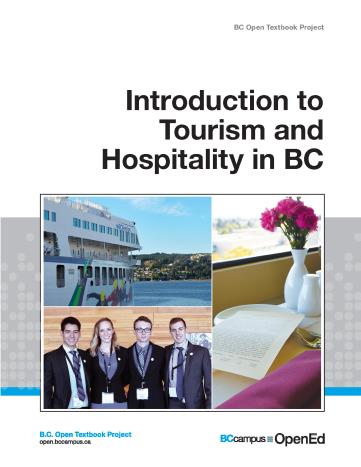 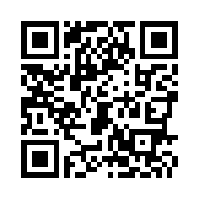 Intro to Tourism & Hospitality
Chapter 4
Copyright
Introduction to Tourism and Hospitality in BC by Morgan Westcott, Editor, (c) Capilano University is used under a CC-BY 4.0 International license. 
This chapter is by Keith Peter Briscoe and Griff Tripp and is used under a CC-BY 4.0 International license.
Learning Objectives
Describe the origins and significance of the food and beverage sector
Relate the importance of the sector to the Canadian economy
Explain the various types of food and beverage providers
			(Briscoe, P. & Tripp, G., n.d.)
Learning Objectives
Discuss differing needs and desires of residents and visitors in selecting a food and beverage provider
Examine factors that contribute to the profitability of food and beverage operations
Discuss key issues and trends in the sector including government influence, health and safety, human resources, and technology
			(Briscoe, P, & Tripp, G., n.d.)
F & B - Overview
In 2014, Canadian food and beverage businesses accounted for 1.1 million employees 
More than 88,000 locations across the country
 Estimated $71 billion in sales
Around 4% of the country’s overall economic activity.
			(Restaurants Canada, 2014a)
F & B Sector Performance
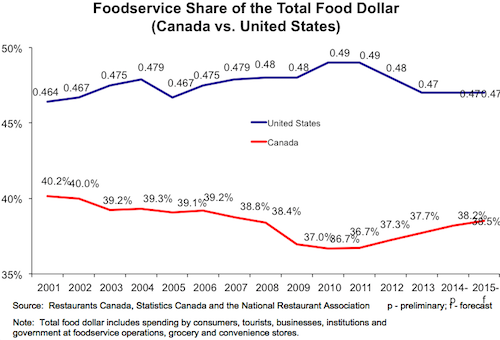 Figure 4.1. Foodservice spending as a percentage of total food dollars spent in Canada and the US
Type of F & B Providers
Two key distinctions:
commercial foodservice, which comprises operations whose primary business is food and beverage 
non-commercial foodservice establishments where food and beverages are served, but are not the primary business
			(Briscoe, P & Tripp, G, n.d.)
F & B Commercial Operators
Quick Service (QSRs)
Full-Service
Fine dining 
Family Casual
Ethnic
Upscale
			(Restaurants Canada, 2014b)
F & B Catering
Catering companies
Conference centers
Conference hotels
Wedding venues
Festival food coordinators
			(Restaurants Canada, 2014b)
F & B Drinking
Liquor licenses divided into:
Liquor Primary
Food Primary


			(Briscoe, P. & Tripp, G., n.d.)
F & B Non-Commercial
Institutional
Hospitals
Universities, colleges, and other educational institutions
Prisons and other detention facilities
Corporate staff cafeterias
Cruise ships
Airports and other transportation terminals and operations
				(Restaurants Canada, 2014b)
F & B Non-Commercial
Accommodation Foodservice
Hotel restaurants and bars
Room service
Self-serve dining operations (such as a breakfast room)

			(Restaurants Canada, 2014b)
F & B Non-Commercial
Vending and Automated Foodservices
Automated and vending services do account for significant sales for both small and large foodservice and accommodation providers


			(Restaurants Canada, 2014b)
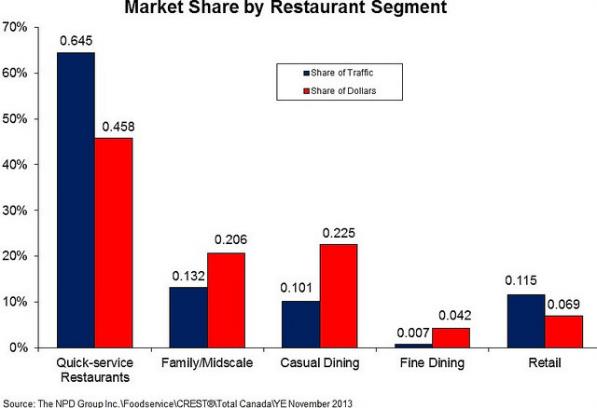 Figure 4.9 Share of market for different restaurant segments
Types of F & B Customers
Two key markets:
Residents
Food and Drink primary
Food and Drink secondary
Visitors
Cater completely to visitors or
Cater primarily to residents
(Smart, 2003; Heroux, 2002; Mak, Lumbers, Eves, & Chang, 2012)
F & B continued
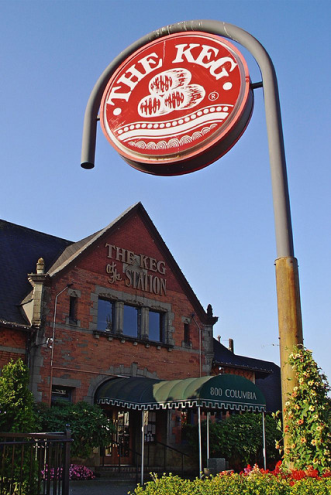 Profitability
Location, location, location  	
Cost Control
Sales and Marketing

Figure 4.3 The Keg at the Station is in a former train
 station in New Westminster, BC
F & B Staffing and HR
F & B Trends and Issues
Government Influence
Health and Safety  
Technology  



Figure 4.14 A sign in a Starbucks location encouraging staff to wash their hands to prevent the spread of germs
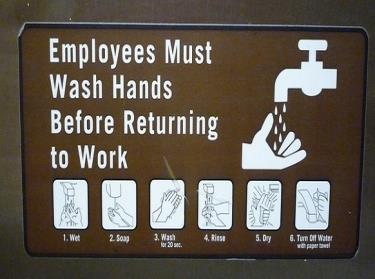 F & B Changing Venues
The third space
Taking it to the streets
Pop-up restaurants



Figure 4.15 Tacofino (closest), Pig on the Street, and Mom’s Grilled Cheese food trucks welcome crowds to their portable kitchens in downtown Vancouver.
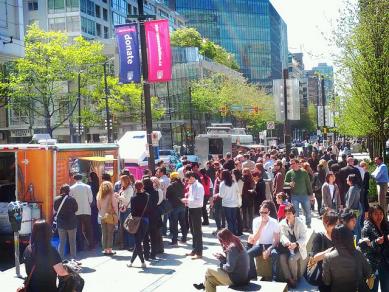 References
Briscoe, P. & Tripp, G., (n.d.) Food and Beverage Services. In Westcott, M. Editor, Introduction to Tourism and Hospitality in BC (pp. 72-101). Retrieved from http://opentextbc.ca/introtourism/chapter/chapter-4-food-and-beverage-services/
Heroux, L. (2002). Restaurant marketing strategies in the United States and Canada: A comparative study. Journal of Foodservice Business Research, 5(4), 95-110.
Restaurants Canada (2014a). Foodservice facts. Retrieved from https://www.restaurantscanada.org/en/Book-Store/Product/rvdsfpid/2013-foodservice-facts-7
Restaurants Canada (2014b). Market review and forecast 2014. Retrieved from https://restaurantscanada.org
Restaurants Canada, Statistics Canada, fsSTRATEGY Inc. and Pannell Kerr Forster. (2013). Sector sales and market shares for 2012/13. Retrieved from www.restaurantscanada.org/en/Research#crfaResearchReports
Smart, J. (2003). Ethnic entrepreneurship, transmigration, and social integration: an ethnographic study of Chinese restaurant owners in rural western Canada. Urban Anthropology and Studies of Cultural Systems and World Economic Development, 311-342.
Attributions
Figure 4.1 Foodservice Share of Total FoodDollars by LinkBC is used under a CC-BY-NC 2.0 license.
Figure 4.3 The Keg at the Station by Jon the Happy Web Creative is used under a CC BY 2.0 license.
Figure 4.9 Market Share by Restaurant Segment by LinkBC is used under a CC-BY-NC 2.0 license.
Figure 4.14 must wash hands by Ambernectar13 is used under CC BY-ND 2.0 license.
Figure 4.15 Vancouver food carts on a sunny day by Christopher Porter is used under a CC BY-NC-ND 2.0 license.